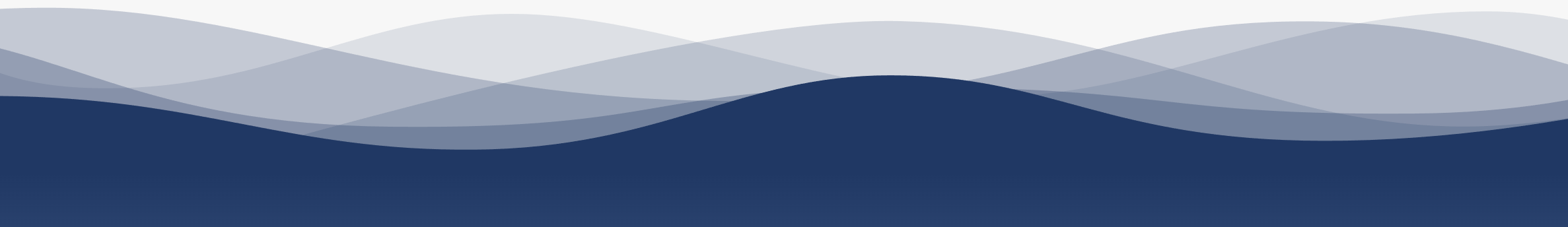 1
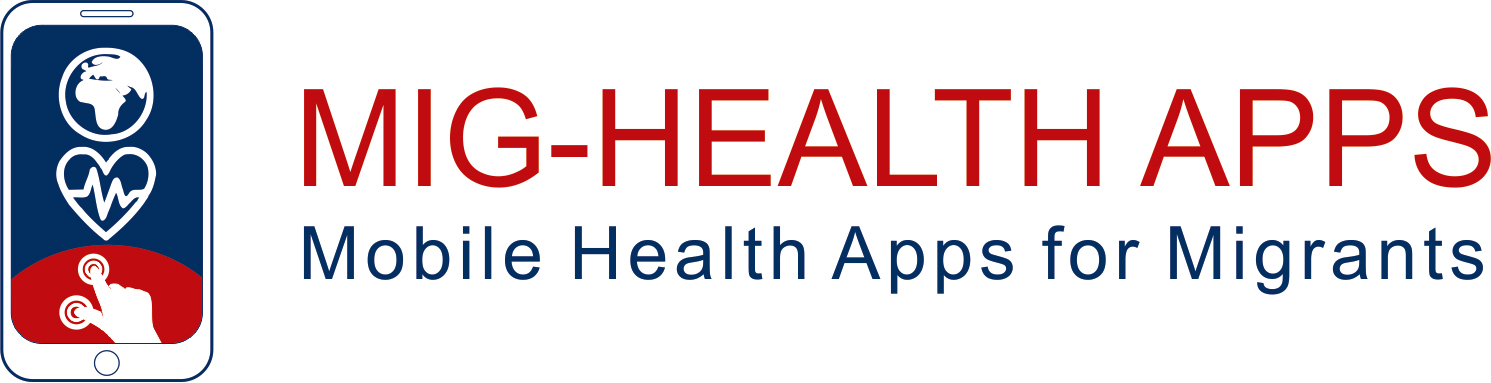 7
2
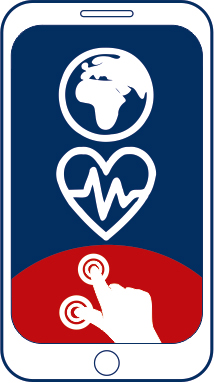 8
3
9
https://apps4health.eu/
4
Modul 3  - Selbstlernsitzung (3.3)Gesundheits-Apps für körperliche Aktivität
10
5
11
6
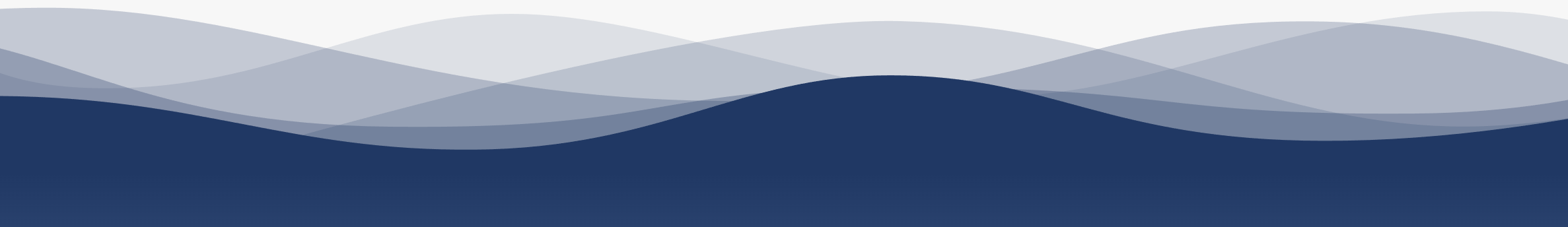 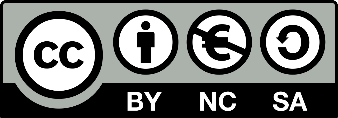 Von der Europäischen Union finanziert. Die geäußerten Ansichten und Meinungen entsprechen jedoch ausschließlich denen des Autors bzw. der Autoren und spiegeln nicht zwingend die der Europäischen Union oder der Europäischen Exekutivagentur für Bildung und Kultur (EACEA) wider. Weder die Europäische Union noch die EACEA können dafür verantwortlich gemacht werden.
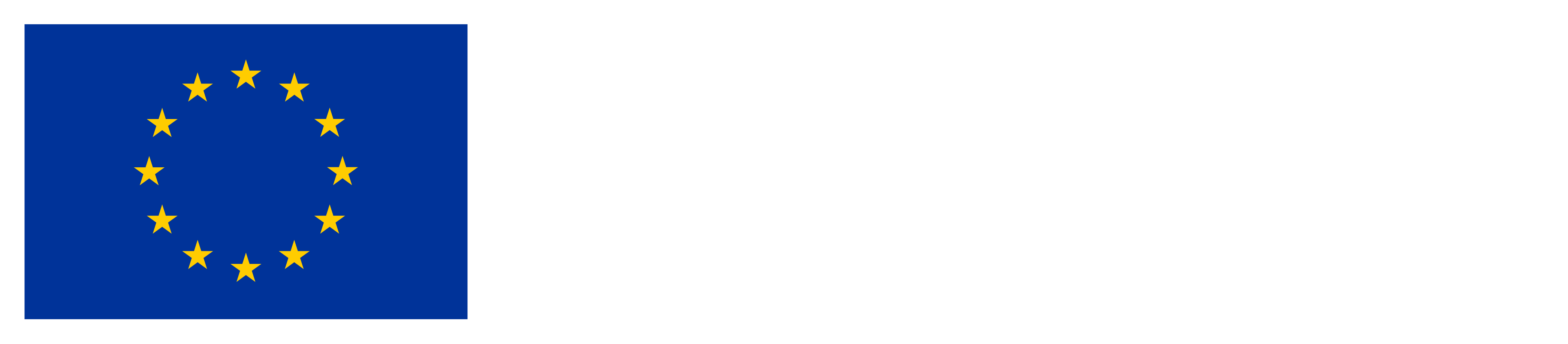 Partners
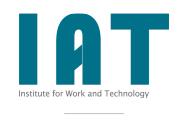 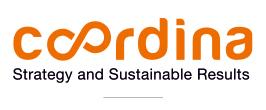 WESTFALISCHE HOCHSCHULE GELSENKIRCHEN,BOCHOLT, RECKLINGHAUSEN
GELSENKIRCHEN, GERMANY
www.w-hs.de
COORDINA ORGANIZACIÓN DE EMPRESAS YRECURSOS HUMANOS, S.L.
VALENCIA, SPAIN
coordina-oerh.com
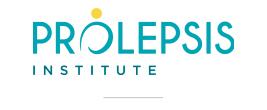 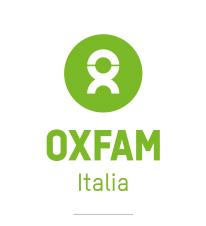 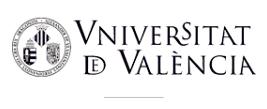 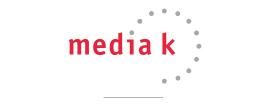 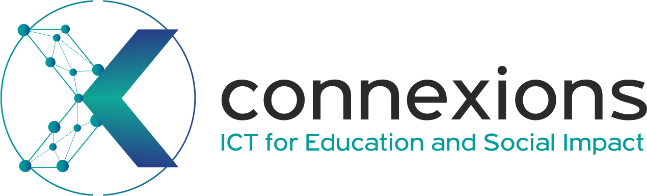 CONNEXIONS
ATHENS, GREECE
www.connexions.gr
PROLEPSIS
ATHENS, GREECEwww.prolepsis.gr
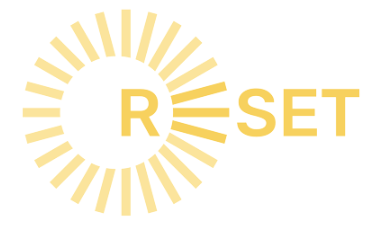 UNIVERSITAT DE VALENCIA
VALENCIA, SPAIN
www.uv.es
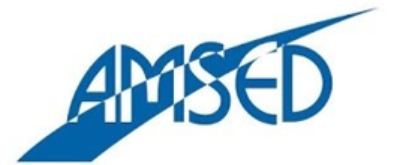 media k GmbH
Bad Mergentheim, GERMANY
www.media-k.eu
OXFAM ITALIA INTERCULTURA
AREZZO, ITALY
www.oxfamitalia.org/
RESET
CYPRUS
www.resetcy.com
AMSED
STRASBOURG, FRANCE
www.amsed.fr
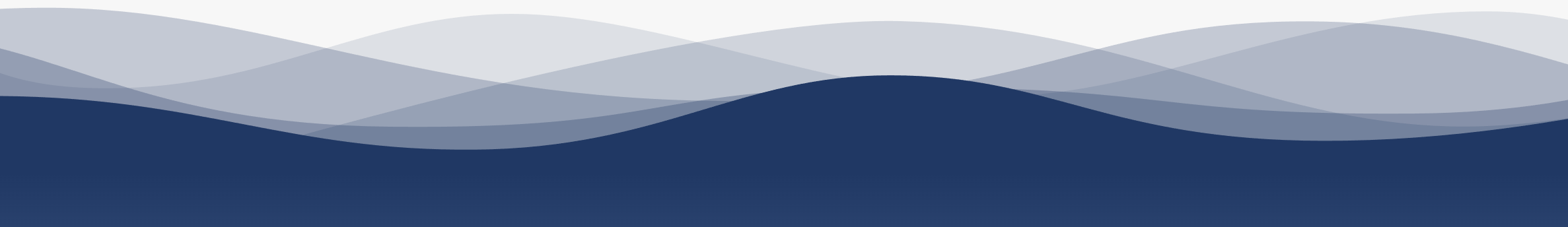 Selbstlernen unterstützt durch Online-Schulungstools:Inhalt
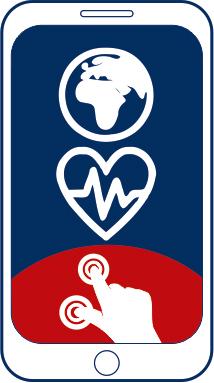 1. Quiz und Selbstauswertung
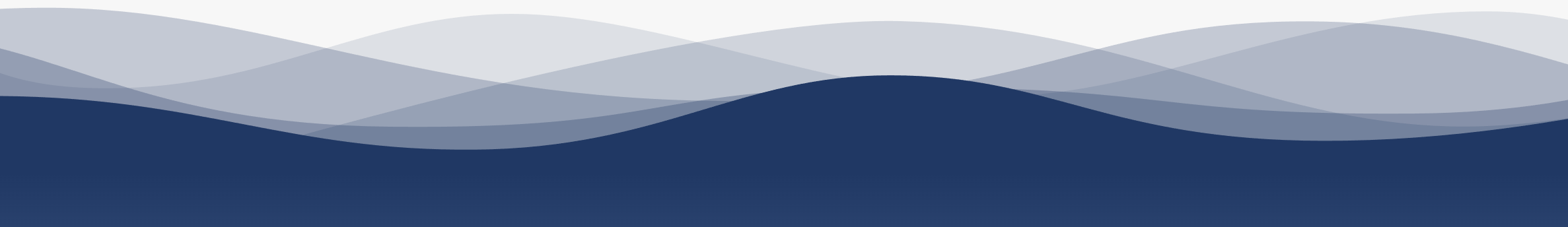 Was ist der größte Vorteil bei der Nutzung von Fitness-Apps?
Nur eine Antwort ist richtig!
A. Beisammensein mit Freunden
B. Beobachtung und Verbesserung von Gesundheit und Fitness
C. Videospiele spielen
D. Faulenzen
[Speaker Notes: Correct answer: B]
Welches der folgenden Merkmale ist NICHT ein gemeinsames Merkmal von Fitness-Apps?
Nur eine Antwort ist richtig!
A. Zielsetzung
B. Fortschrittskontrolle
D. Video-Streaming
C. Kalorienzählen
[Speaker Notes: Correct answer: D]
Was versteht man unter dem Begriff "Integration von Wearables" bei Fitness-Apps?
Nur eine Antwort ist richtig!
A. Die Möglichkeit, Trainingskleidung online zu bestellen
B. Synchronisierung mit Smartwatches und Fitness-Trackern
D. Virtuelle Realität für das Training nutzen
C. Teilen von Fitnesserfolgen in sozialen Medien
[Speaker Notes: Correct answer: B]
Wie können Fitness-Apps dem Einzelnen beim Zeitmanagement helfen?
Nur eine Antwort ist richtig!
B. Durch die Bereitstellung von Rezepten für gesunde Mahlzeiten
A. Indem Sie täglich inspirierende Zitate versenden
C. Durch die Unterstützung der Nutzer bei der Planung und Priorisierung körperlicher Aktivitäten
D. Durch die Empfehlung der besten Fernsehsendungen
[Speaker Notes: Correct answer: C]
Welcher der folgenden Gründe ist ein guter Grund für den Wechsel von einer Fitness-App zu einer anderen?
Nur eine Antwort ist richtig!
B. Die App hat zu viele Funktionen
A. Die Lieblingsapp deines Freundes ist anders
C. Die neue App ist besser auf Ihre Ziele und Vorlieben abgestimmt
D. Sie haben keine Lust mehr auf Sport
[Speaker Notes: Correct answer: C]
Gesundheits-Apps können Ihre täglichen Schritte aufzeichnen und Feedback zu Ihrer körperlichen Aktivität geben.
Richtig
Falsch
[Speaker Notes: Right Answer: Richtig]
Gesundheits-Apps können personalisierte Trainingspläne auf der Grundlage Ihrer Fitnessziele und Ihres aktuellen Fitnessniveaus erstellen.
Richtig
Falsch
[Speaker Notes: Right Answer: Richtig]
Ordnen Sie die Spalten zu
Ordnen Sie die Spalten zu !
A. HIIT (Hochintensives Intervalltraining)
A. Eine Übungsform, die sich auf die Stärkung der Rumpfmuskulatur durch präzise Bewegungen und kontrollierte Atmung konzentriert.
B. Triathlon
B. Ein Fitnessprogramm, das verschiedene funktionelle Bewegungen mit hoher Intensität umfasst, die häufig in einer Gruppe durchgeführt werden
C. Pilates
C. Eine Kombination aus Herz-Kreislauf- und Kraftübungen, die mit hoher Intensität und kurzen Ruhepausen durchgeführt werden.
D. Eine Ausdauersportart mit mehreren Disziplinen wie Schwimmen, Radfahren und Laufen, die nacheinander in einem einzigen Wettkampf absolviert werden.
D . CrossFit
[Speaker Notes: Right answers:
A 🡪 C
B 🡪 D
C 🡪 AD 🡪 B]
Die Weltgesundheitsorganisation empfiehlt täglich mindestens 60 Minuten mäßige bis starke körperliche Aktivität.
Richtig
Falsch
[Speaker Notes: Right Answer: Richtig]
Herz-Kreislauf-Training ist der einzige Weg, um effektiv Fett zu verbrennen
Falsch
Richtig
[Speaker Notes: Right Answer: Falsch]
Ruhetage sind für den Fortschritt genauso wichtig wie Trainingstage
Richtig
Falsch
[Speaker Notes: Right Answer: Richtig]
Muskelkater nach einem Training bedeutet, dass Sie sich verletzt haben
Falsch
Richtig
[Speaker Notes: Right Answer: Falsch]
Der einzige Weg zum Muskelaufbau ist das Heben schwerer Gewichte
Falsch
Richtig
[Speaker Notes: Right Answer: Falsch]
Hochintensives Intervalltraining (HIIT) ist für den Fettabbau effektiver als gleichmäßiges Ausdauertraining.
Richtig
Falsch
[Speaker Notes: Right Answer: Richtig]
Regelmäßige körperliche Betätigung kann die geistige Gesundheit und die kognitiven Funktionen verbessern
Richtig
Falsch
[Speaker Notes: Right Answer: Richtig]
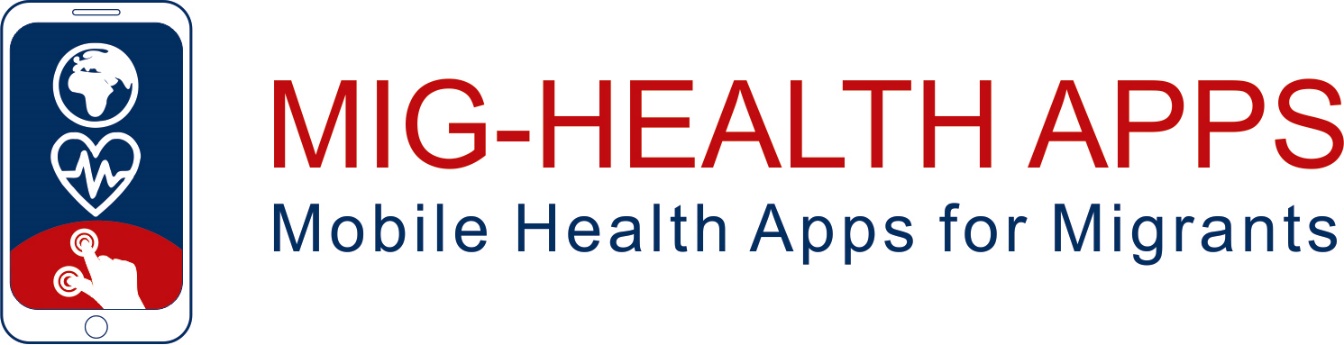 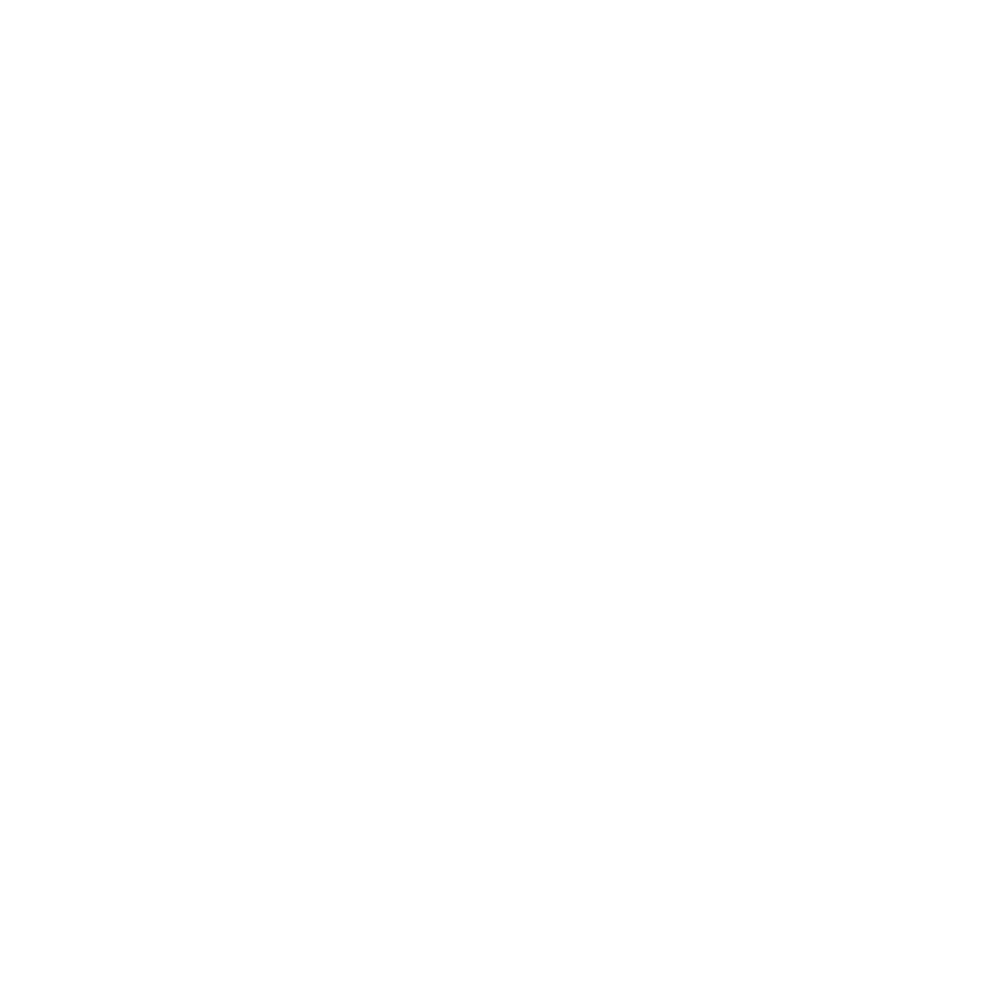 Glückwunsch!  Sie haben die Selbstlernsitzung dieses Moduls abgeschlossen!
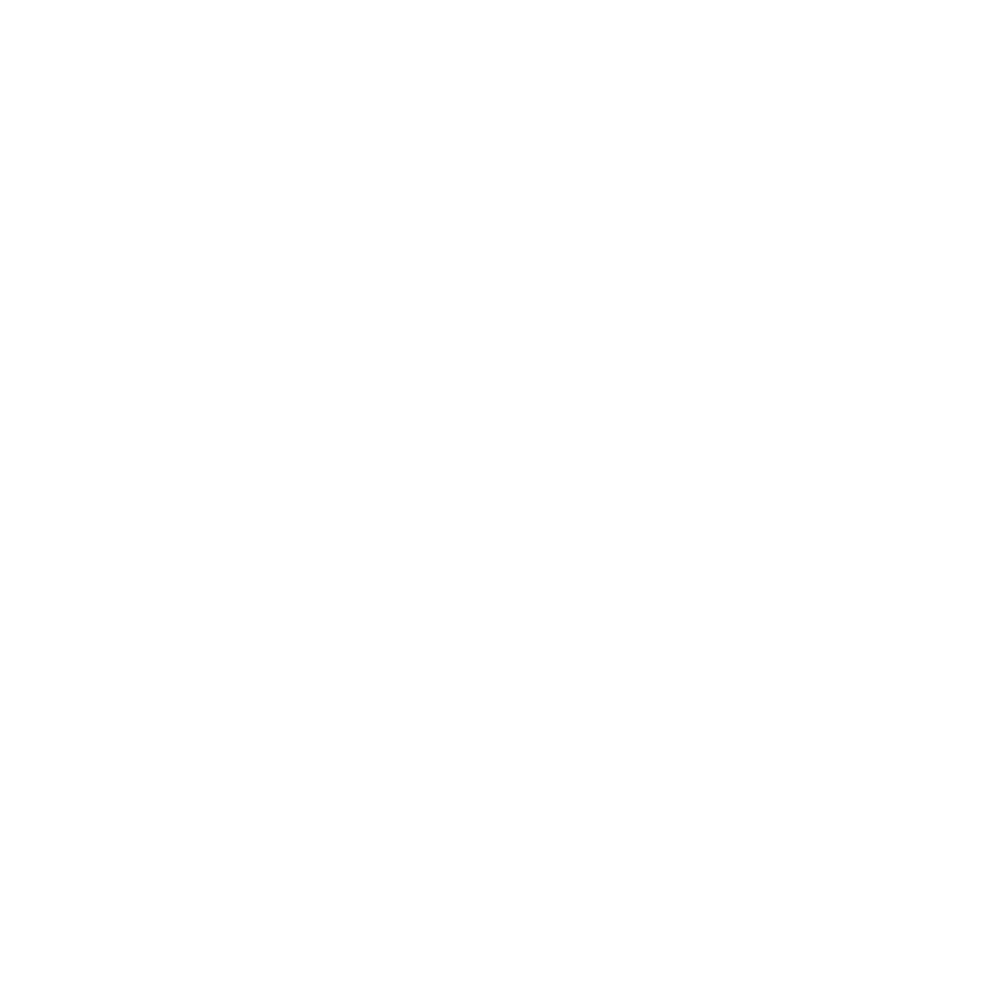 Von der Europäischen Union finanziert. Die geäußerten Ansichten und Meinungen entsprechen jedoch ausschließlich denen des Autors bzw. der Autoren und spiegeln nicht zwingend die der Europäischen Union oder der Europäischen Exekutivagentur für Bildung und Kultur (EACEA) wider. Weder die Europäische Union noch die EACEA können dafür verantwortlich gemacht werden.
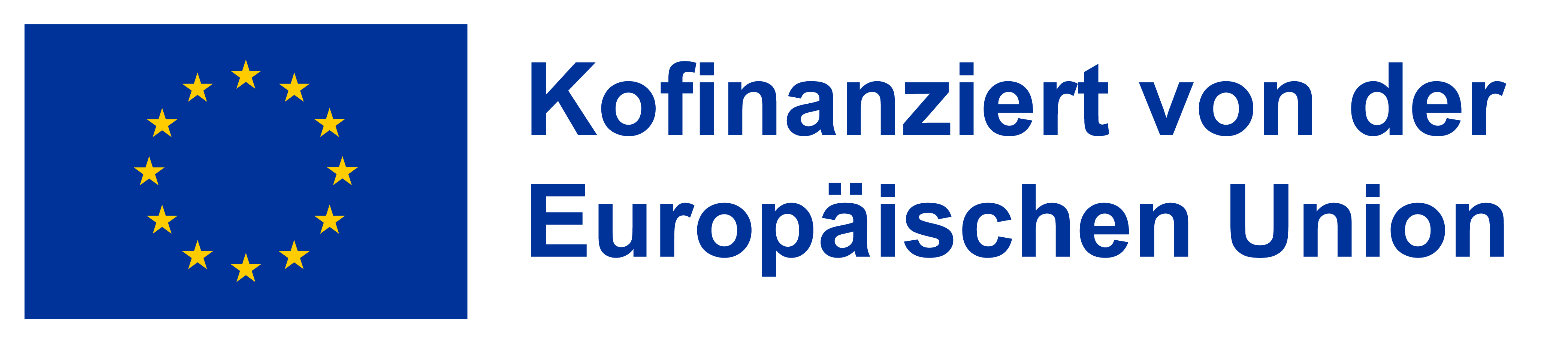